2015 Operating Board Update:Implementing Year 3 of the 2013-2018 Saving Water PartnershipConservation Program
Presented by 
Deborah Rannfeldt, Woodinville Water District
Chair of the Conservation Technical Forum
1
Presentation Focus
Normal Presentation: Summary of recent conservation program activities

This Year’s Presentation:  
How the conservation program supported drought response 
Some key highlights of regular program
2
How the Conservation Program Supported Drought Response
Staff:  Knowledgeable staff available to coordinate and support regional response
Relationships: Existing relationships helped us quickly & effectively develop & conduct outreach
Website: Existing conservation website leveraged for regional drought response (key resource for customers & media)
Programs: Provided opportunities for customers to reduce their water use (as requested by utilities)
3
Outreach Strategy
Outreach Goals:
Build Awareness
Create Community Presence 
Target Messaging
Overall Purpose:
Make sure everyone is aware of the "drought message":
Experiencing a drought
Asking for 10% water use reduction (for the Voluntary Stage)
Have suggestions on how to save water
4
General Awareness
Traditional media ads and PSAs (TV, radio, print) including ethnic media
Press releases (updating on progress compared to 10% goal)
Social media (twitter, facebook, SPU blog)
Web presence (homepages of SavingWater.org, Seattle, SPU, SWP members)
Utility publications (bill inserts, newsletters, etc)
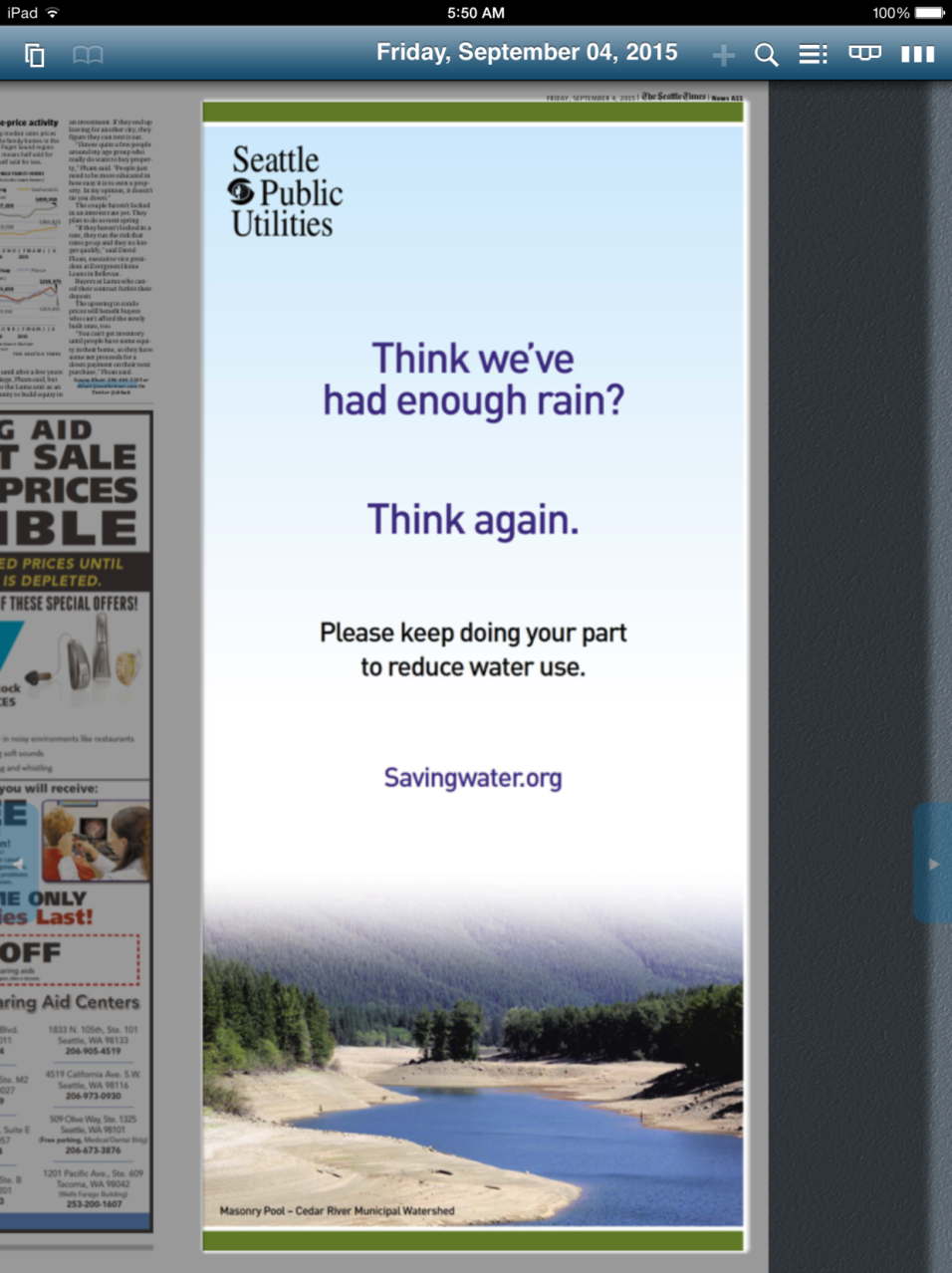 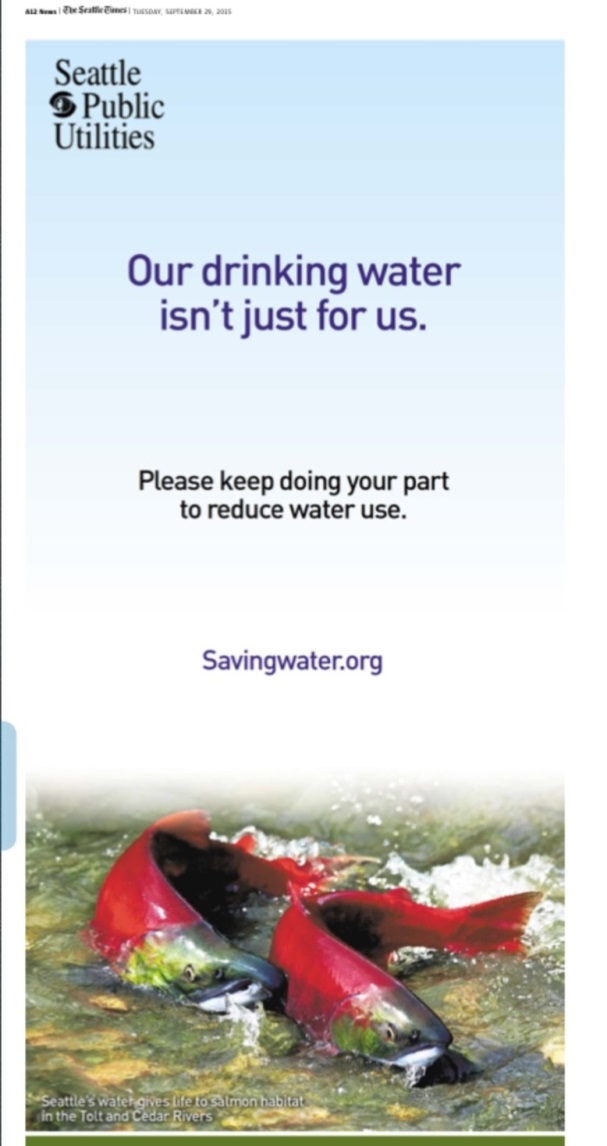 5
General Awareness
The region readily agreed on drought tips and promoted them through our relationships with credible spokespeople – TV Weather Forecasters
6
SWP Website: THE #1 Drought Resource
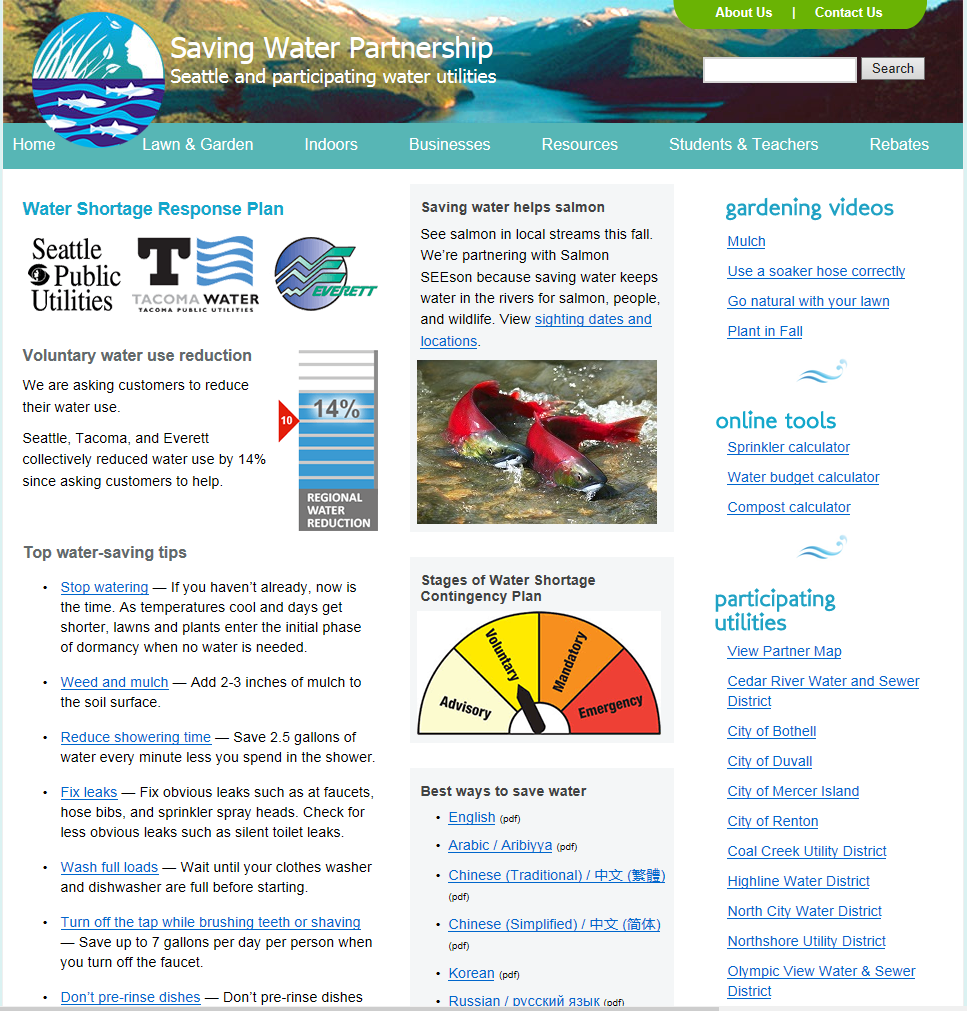 7
Create Community Presence
Tips Flyers & Signage:
Wholesale customers
Seattle
Community Centers
Libraries
Neighborhood Centers
Signs in Seattle City Hall
Seattle Municipal Tower
Community Events
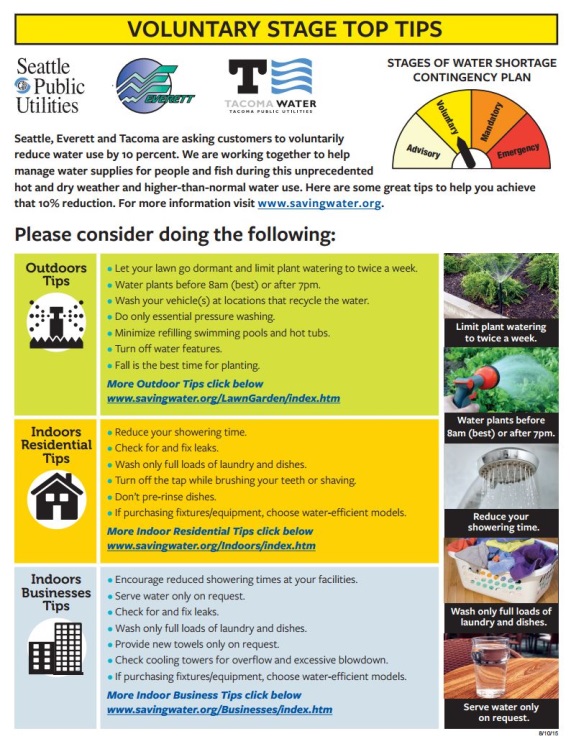 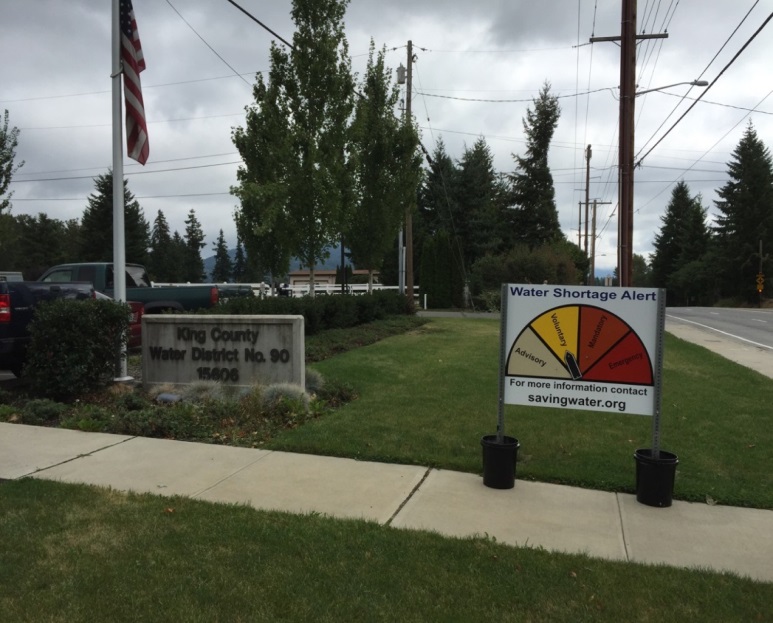 8
Target Messaging
Large users 
Irrigation community 
Non-English speakers
Business community
Environmental community
Water Shortage Advisory Group

Existing relationships helped us quickly & effectively do this target messaging
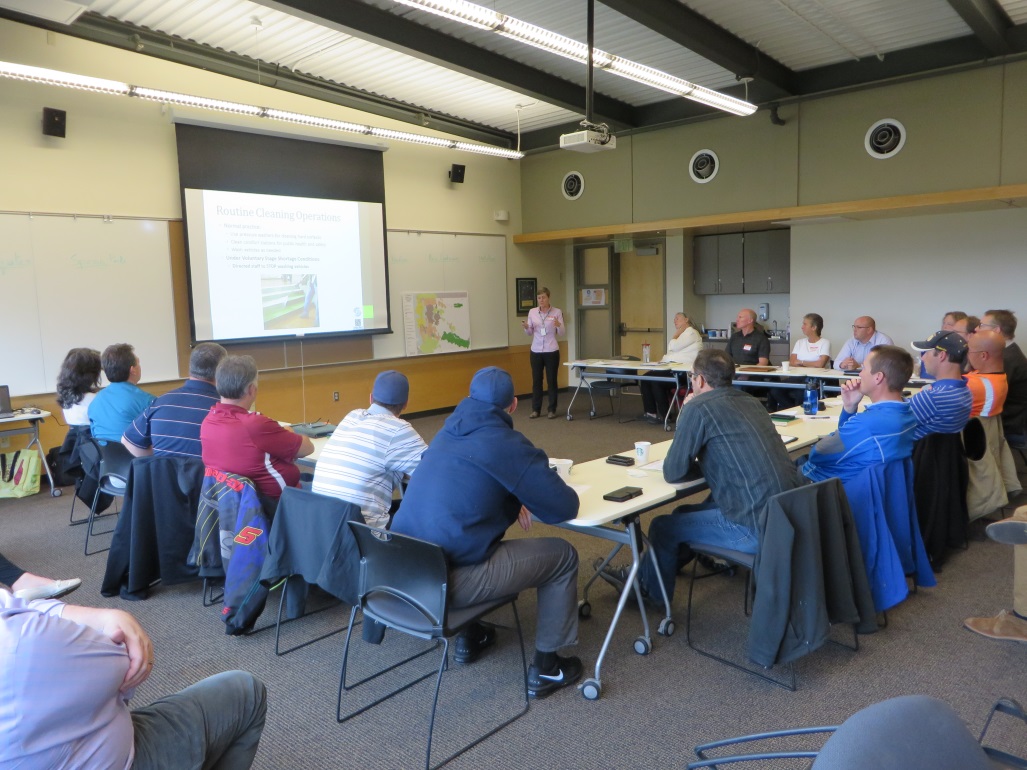 9
Target Messaging
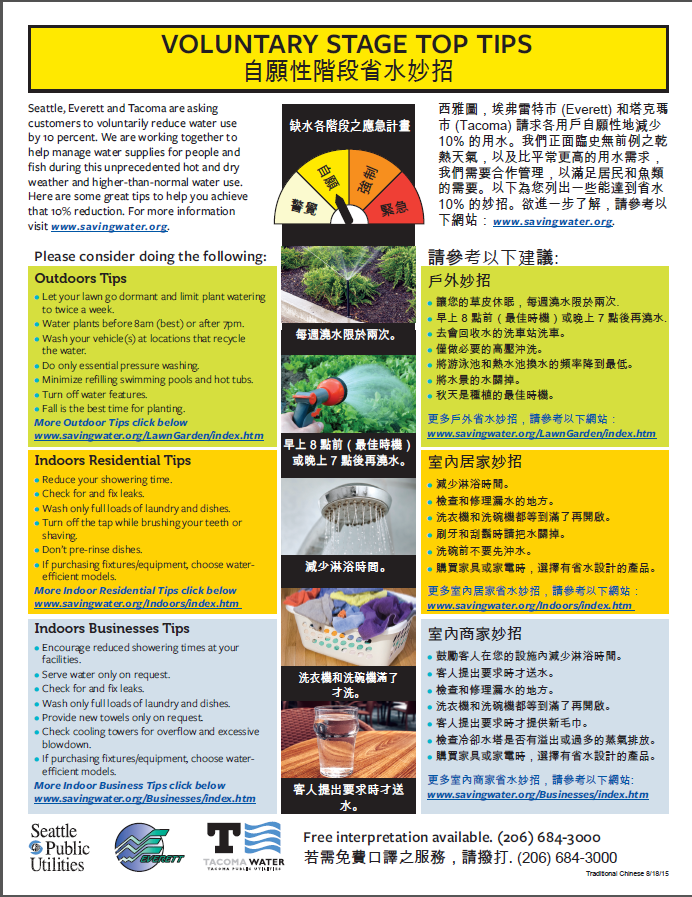 10
Youth Education
Program of in-classroom presentations has graduated from pilot to full-scale
2014-15 school year more than doubled presentations
375 presentations; 9,600 students
80 schools; ALL SWP members
Some SWP members have contracts w/ Nature Vision to serve more schools in their districts
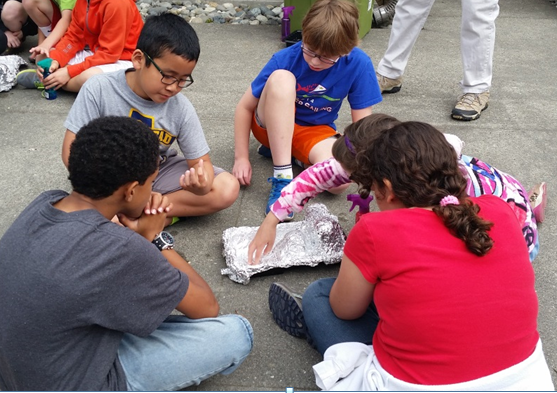 11
In-Classroom Presentations
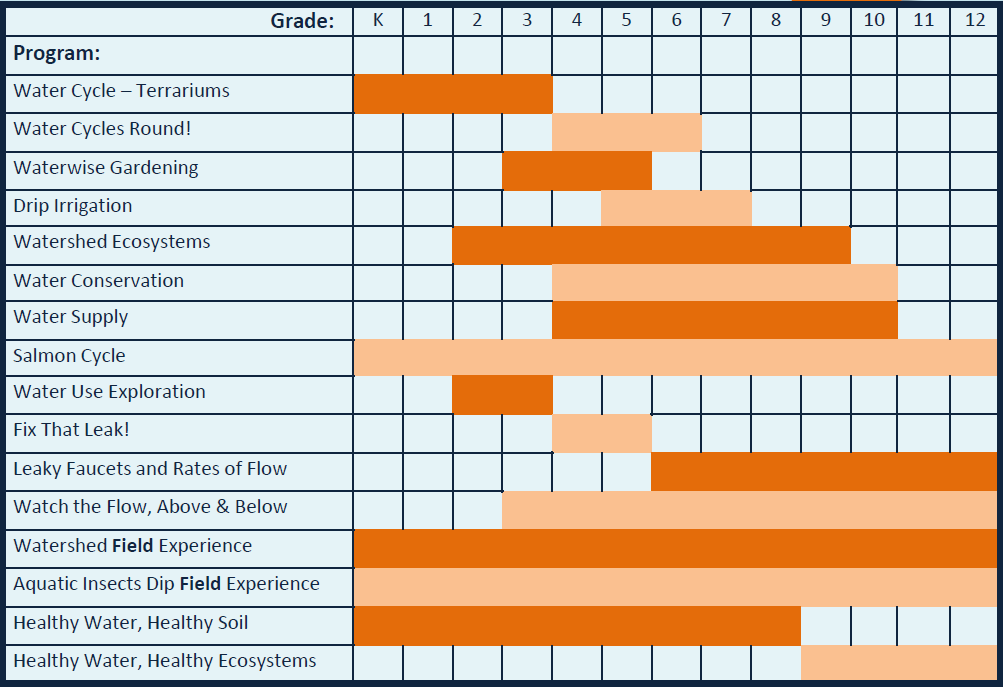 12
Community Education
2015 Supported and staffed 14 community festivals. Added the Water Refilling Station to 9 events
Inspired by Woodinville and North City WD efforts in 2013
Allows festival goers to refill their water bottles with tap water
Tap Water Msg: It’s high quality, a great value, and worth conserving
Great response from customers!
“Our events have been very successful this year but having the WaterBoy available to us has made them even more amazingly successful!  Everyone loves the WaterBoy!  Especially with the hot weather we’ve experienced.”
 - Deb Gill, WD 90
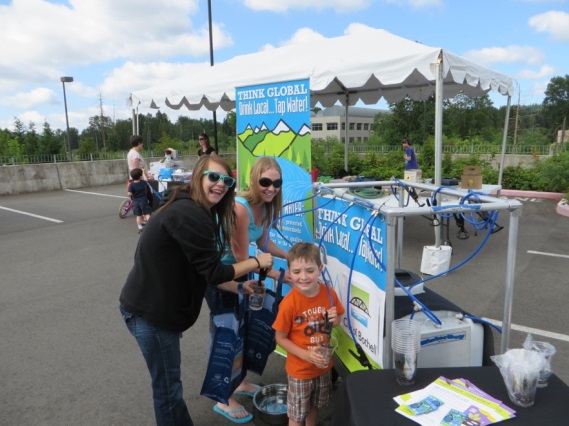 13
2015 Community Festivals
Sustainamania Event – City of Bothell
Earth Day Event - City of Duvall
Boeing Earth Day and Commuter Fair - City of Renton
Shoreline STEM Festival – North City WD
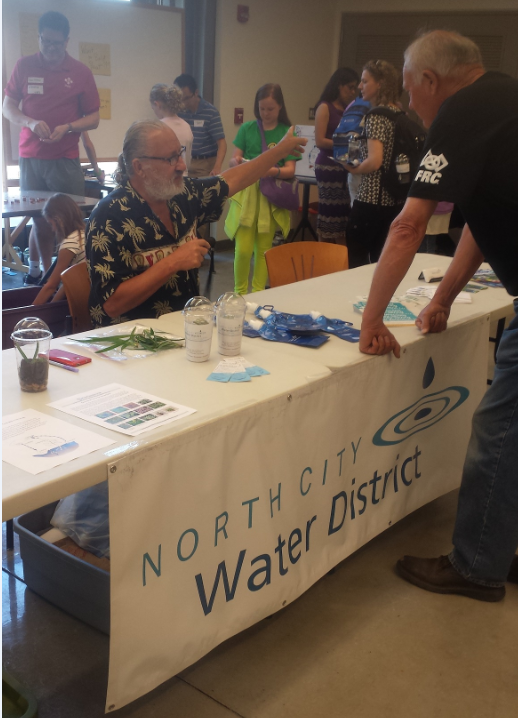 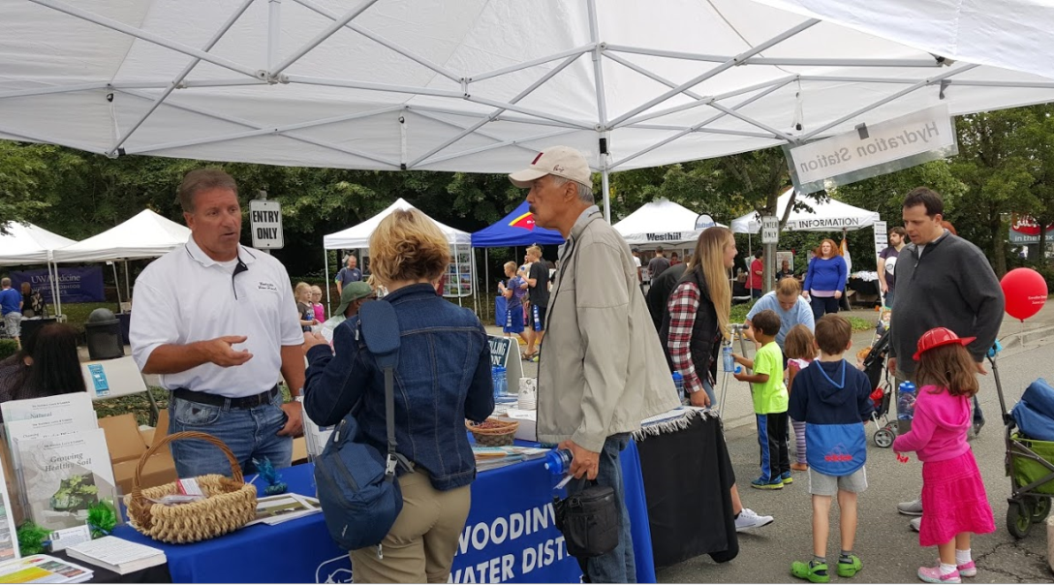 14
2015 Community Festivals (cont.)
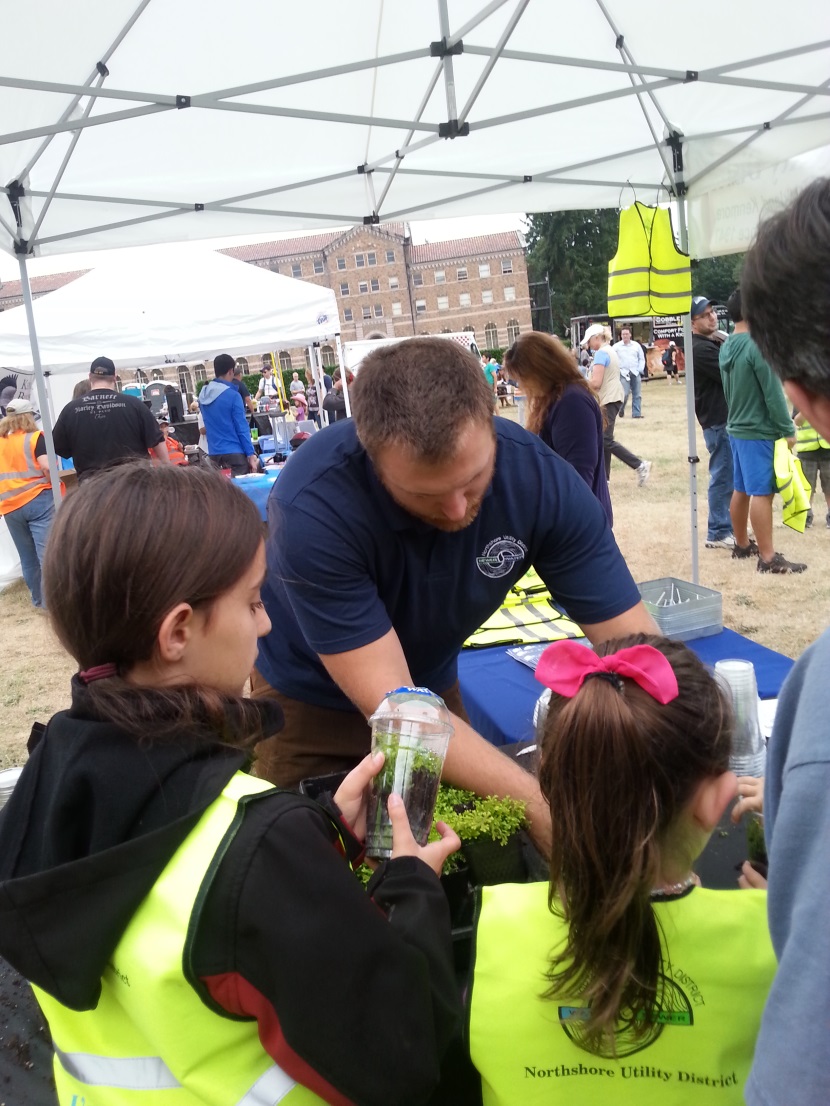 Kirkland SummerFest – Northshore UD
Party for the Planet, U District Street Fair, International District Dragon Street Fair & Seattle Parkway – SPU
Ida Naila National Night Out Block Watch, Maple Hills Expo National Night Out, Maplewood Estates Neighborhood Event, Maple Ridge Estates – WD 90
Celebrate Woodinville – Woodinville WD
15
Co-Branding
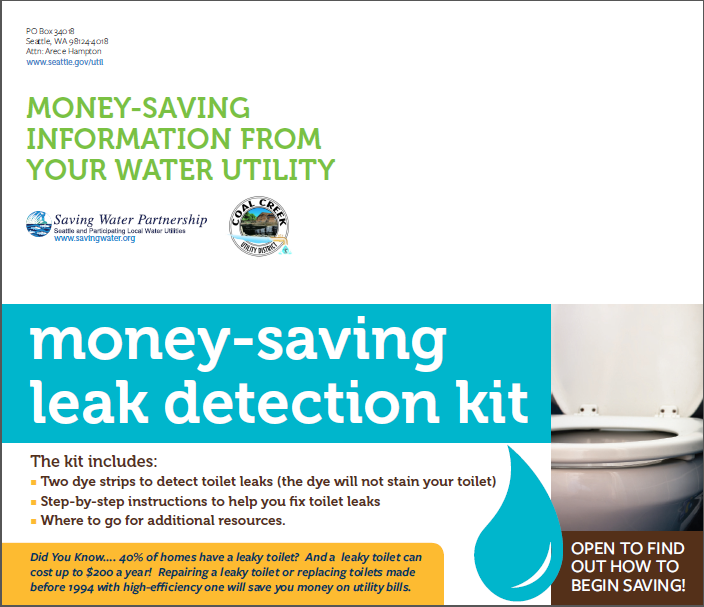 Co-Branding wholesale customer name with SWP logo
Developed co-branding options in 2014
Implemented in print and direct mail pieces
Served us well in producing drought fliers
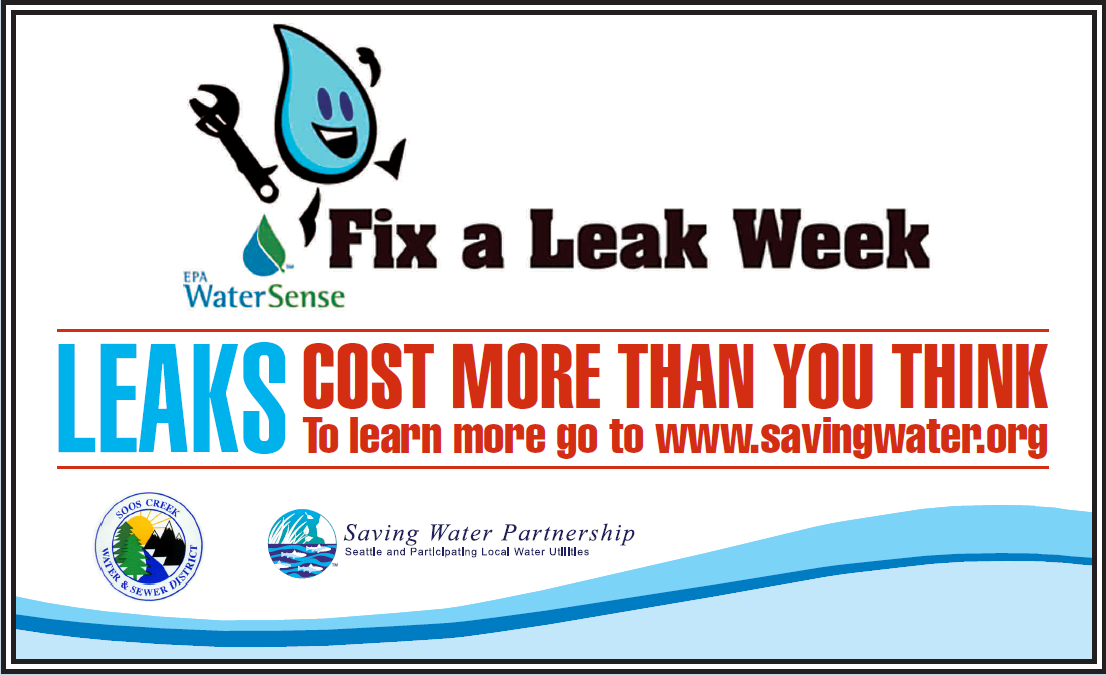 16
Co-Branding During Drought
17
Customer Messages & Research
Seasonal Message Repository:  
Ready-to-go newsletter articles, bill messages, Facebook posts, etc
Members can use them in their utility-specific communications 
Arranged by season
Available on Operating Board website





Customer Research:  
1st Annual survey received 180 responses
94% of respondents agree or strongly agree that using water wisely is important
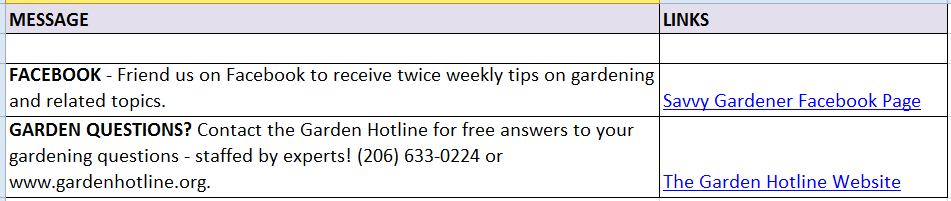 18
Salmon Messaging
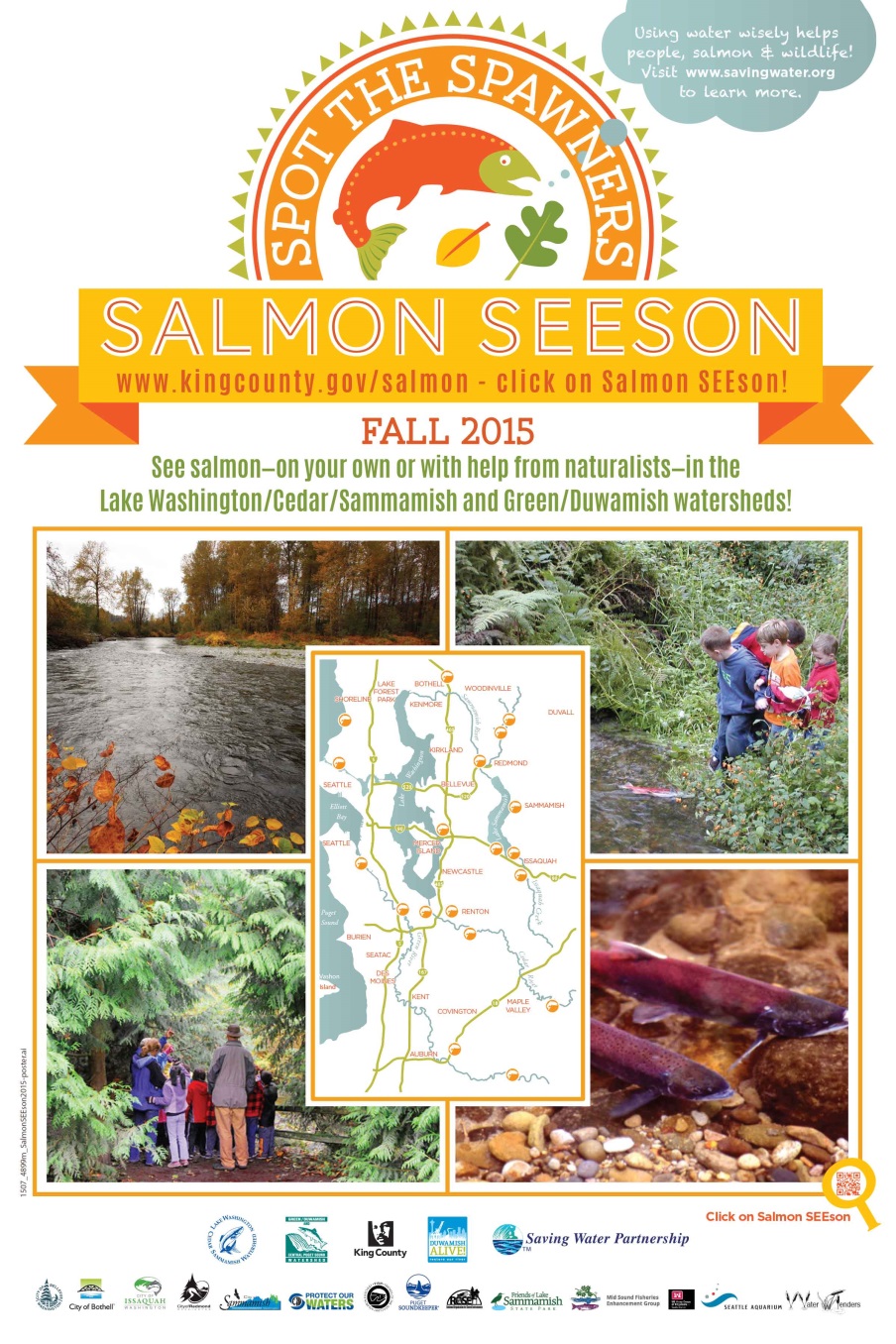 Partnering with King County / WRIA 8 “Salmon SEEson” campaign for 3rd year
Encourages people to go see salmon spawning in local rivers
Reminds people that saving water helps people, salmon, and wildlife
Helps fulfill resource agency & tribal agreements
This year the campaign tied us in closer because of the drought.
19
Landscape Education
Hosted 14 classes in 2014 & 14 in 2015
Staff Changes - Mark Guthrie manages landscape education and irrigation rebates
Drought messaging targeted to all customers w/ landscapes
Reached out to landscape industry and nurseries to promote drought messaging
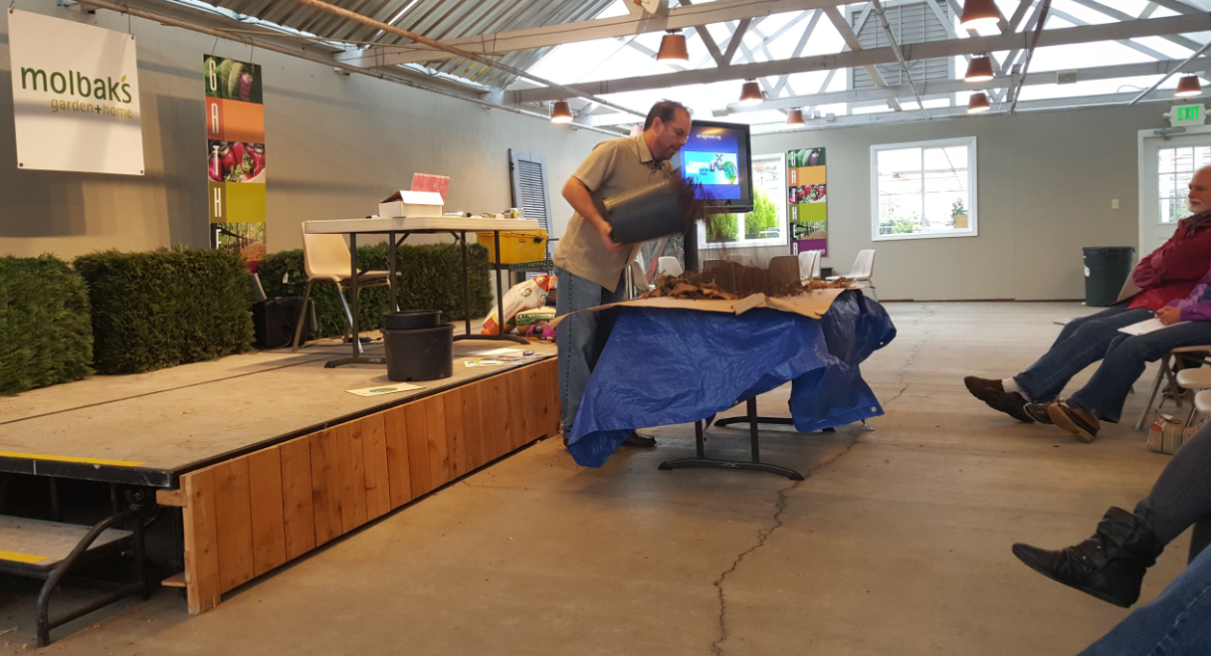 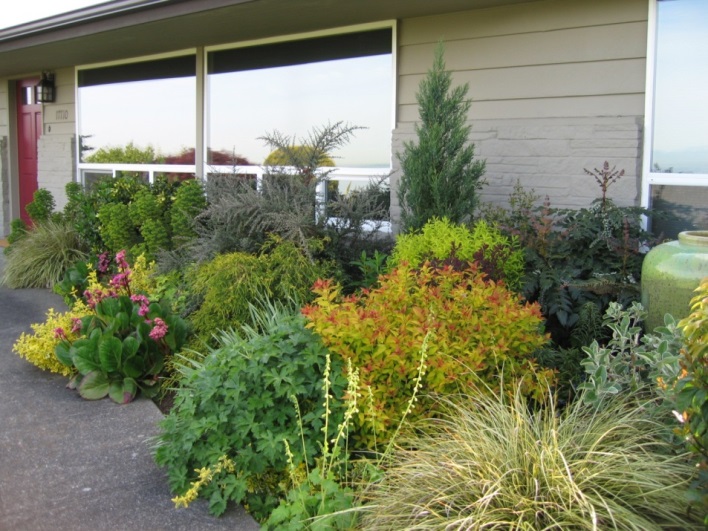 20
Customer Efficiency Upgrades
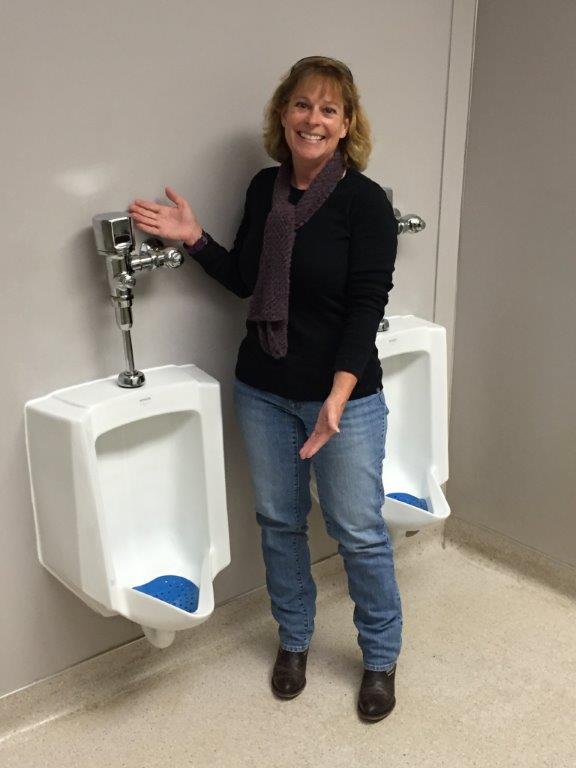 Available to all sectors: SF, MF, NR 
Targeted outreach to commercial customers
Good response from hotels in wholesale area
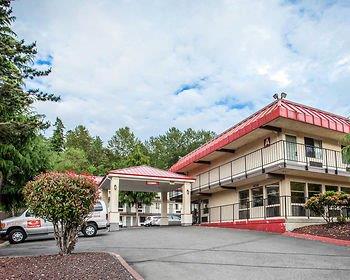 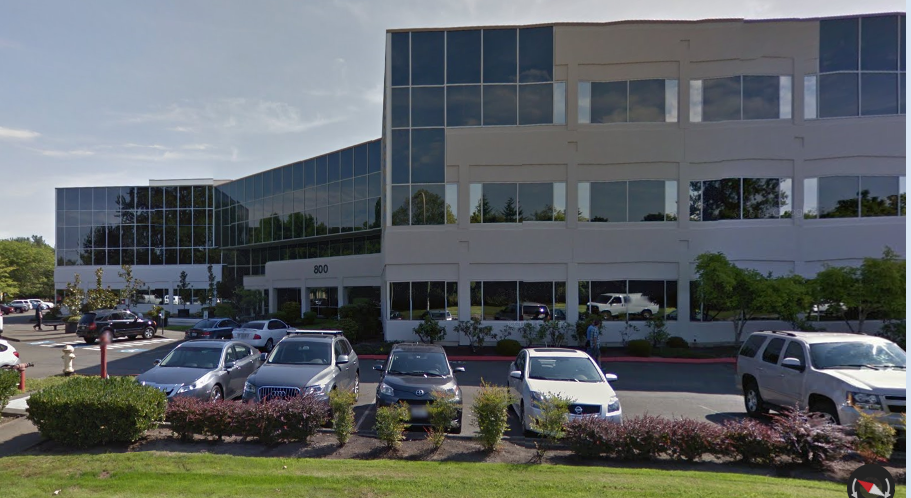 21
2016 Emphasis
Scenario 1: Business as usual
Increase number of classroom presentations
Continue existing programs 
Etc.

Scenario 2: Drought response
We are preparing for this now based on lessons learned this year
SPU staff have debriefed with the CTF and will also debrief with the Operating Board and WSAG
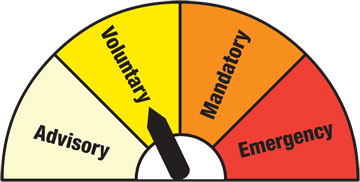 22
Drought Debrief with CTF
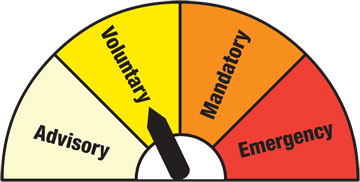 Praise for 4-stages graphic & savingwater.orgas communication tools
Tips flyer was helpful but many were already conserving since the Advisory stage
Request to receive the press release one day before it goes out
Would like better access to information shared with the Operating Board
If we continue in the Voluntary stage this fall/winter, would like continued coordination of messaging
23
Thanks and Questions
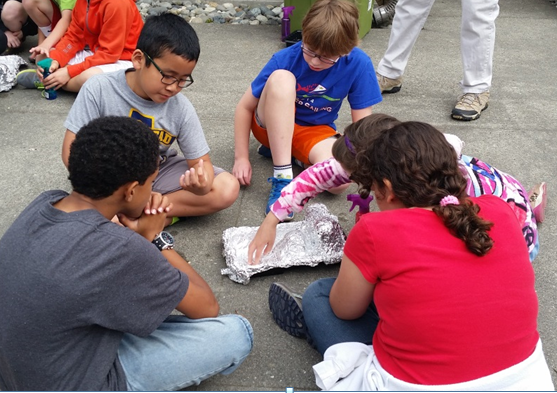 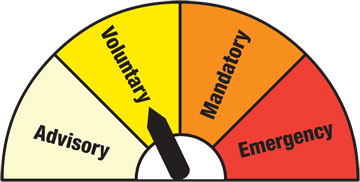 Conservation prepares the region for potential water supply challenges, helps customers use water wisely, and preserves the ethic of stewarding natural resources.
24